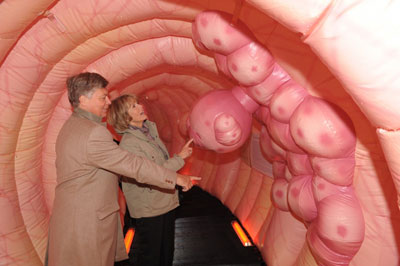 Nützlinge ↑ (Lactobacillus acidophilus, Bifidobacterium sp.)
Schädlinge↓ (Clostridium, Propionbakterien (Propionsäuregärung, CO2)
Danke für‘s Kommen und bis bald
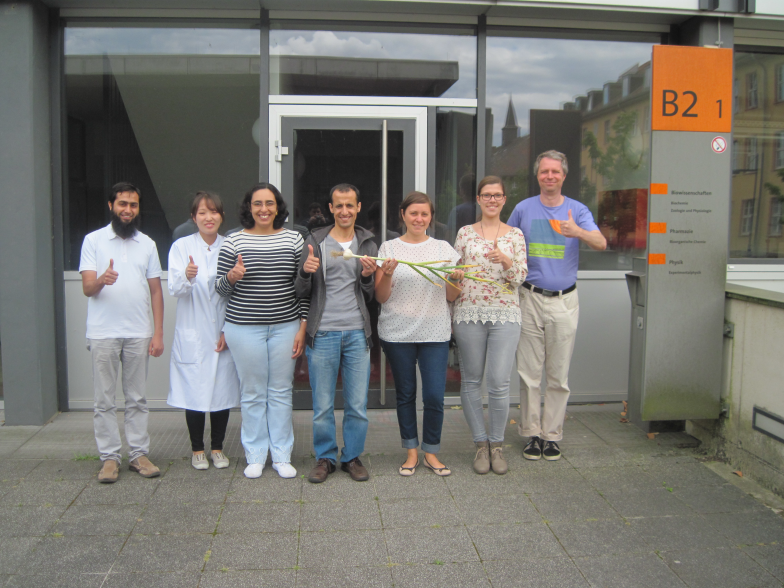